Google Classroom
How to and Lessons Learned!
Link to presentation: https://goo.gl/7QfAOK
Why Google Classroom?
Google Classroom is a great way to organize student work.
Use Google Classroom to:
Assign, handout, collect, and grade student work.
Send class announcements
Hold class discussions
Students can join the classroom by invitation or class code. 
Students can belong to multiple classes for multiple teachers.
Teachers can share classrooms.
Getting Started
Create an account by going to: classroom.google.com
Log in using your gmail account information. The email that you use needs to be part of a school Google for Education domain. 
Select “Teacher”
Click on “See How Classroom Works” for a guided tour.
Need help?
Google Classroom Help: Getting Started
Getting Started
You can also install the app from the Chrome Web Store:




Google Classroom Help: Getting Started
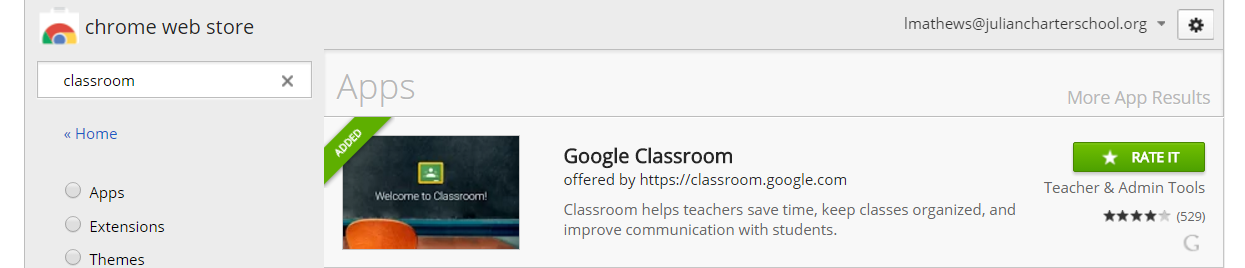 Create a Class
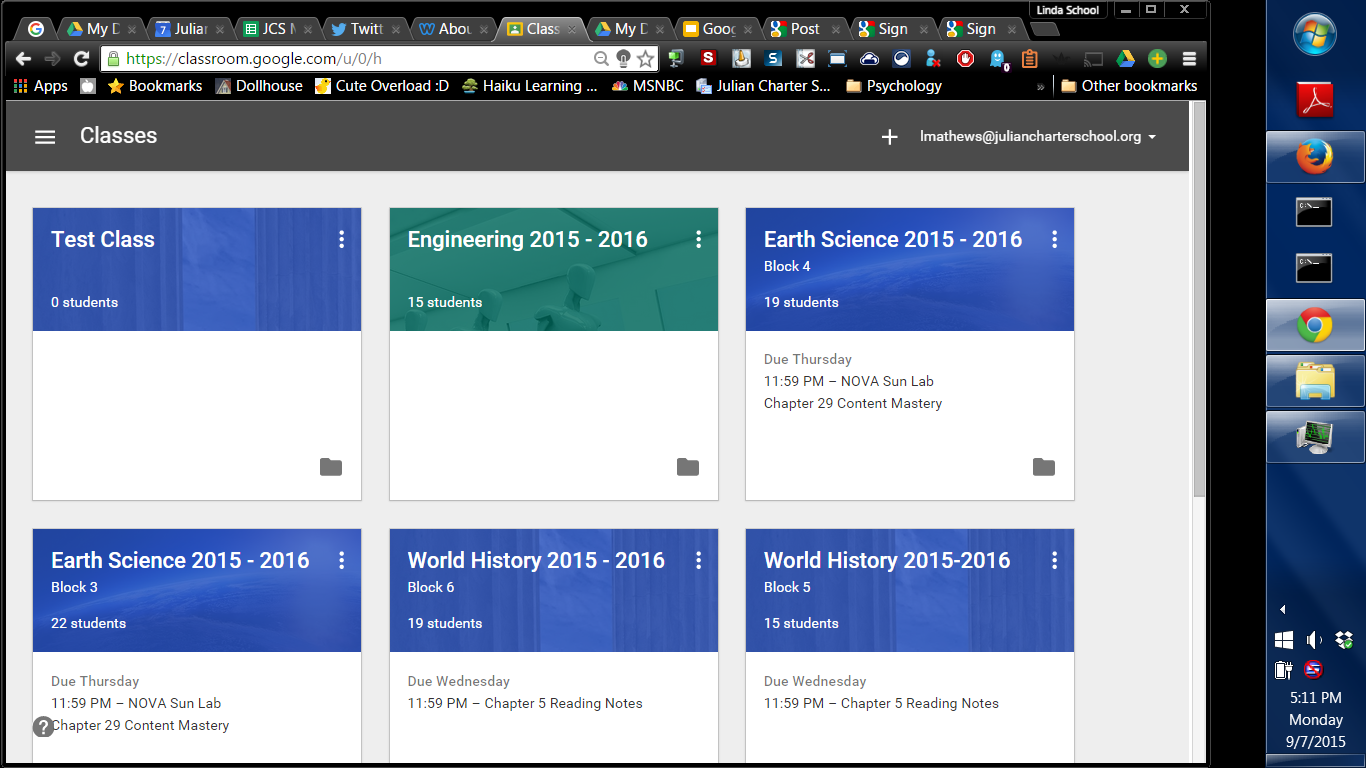 Main Menu
Add a Class
Create a class
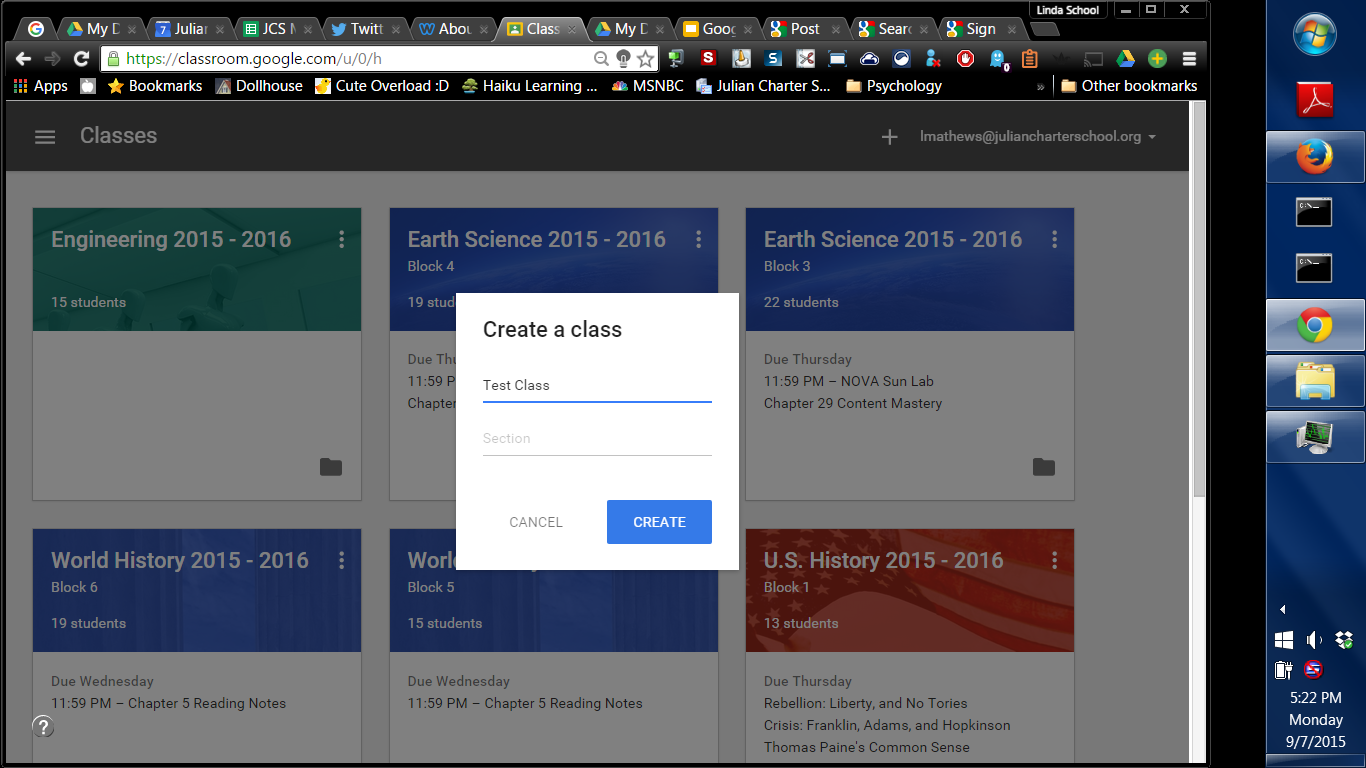 Classroom Help: Add a class
Format a class
Class Name
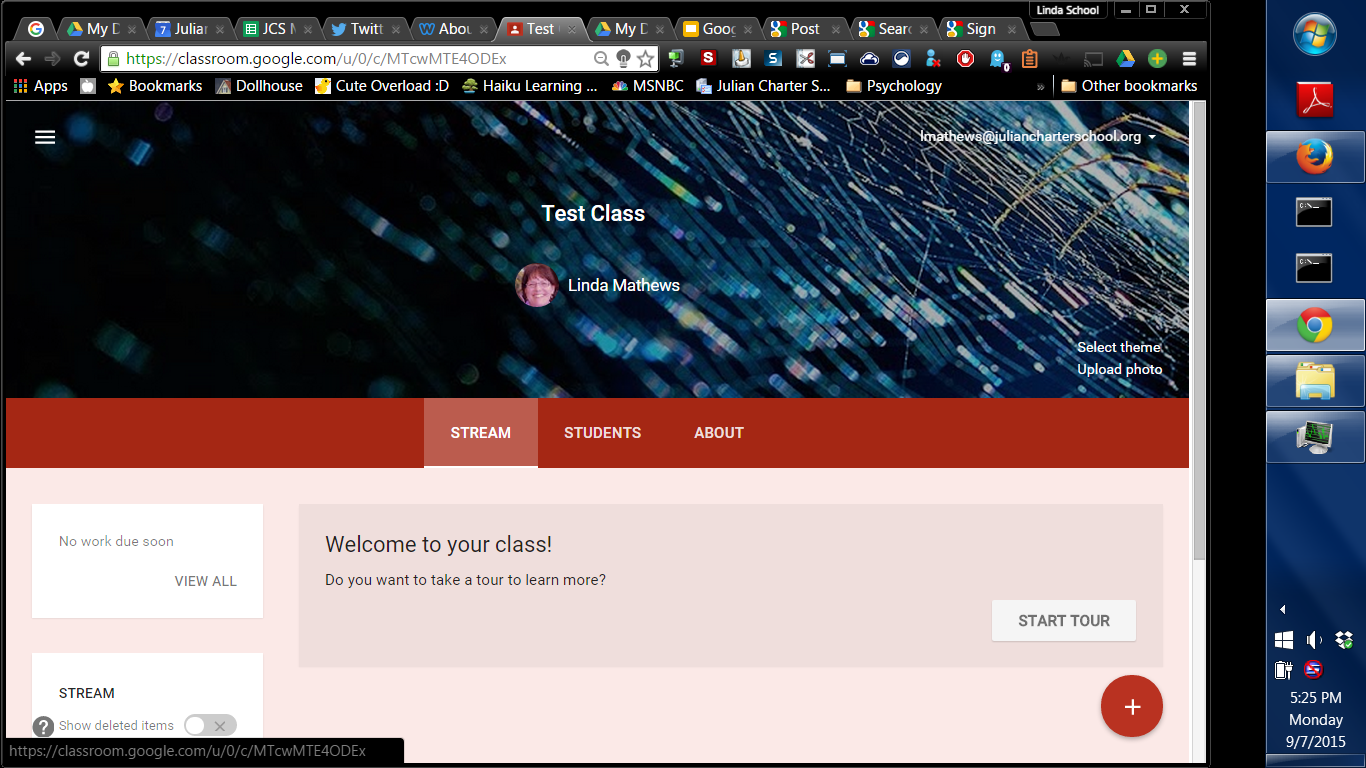 Main Menu
Edit Theme
Add assignments, announcements, discussions
Invite Students
Classroom Help: Student Help
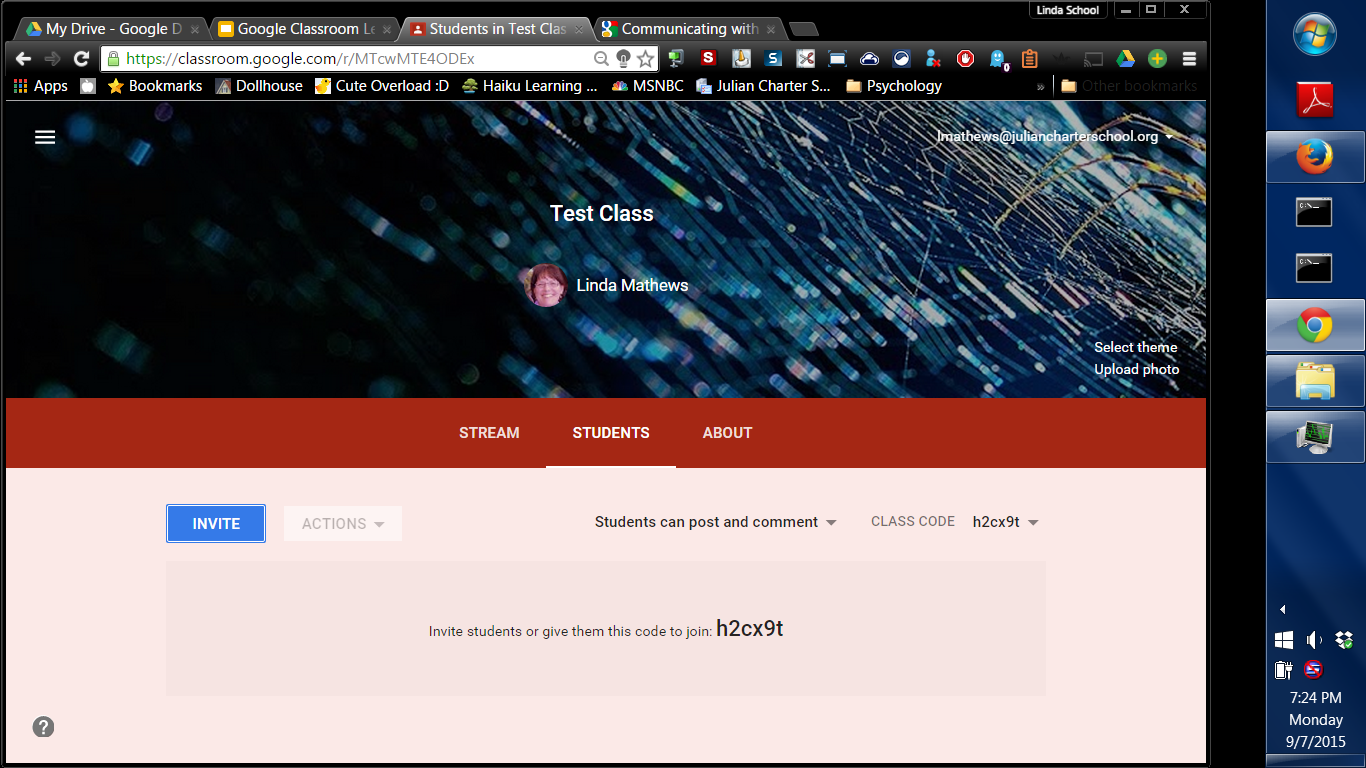 Invite students to join by email.
Select Students
Students can join using class code.
Class Stream
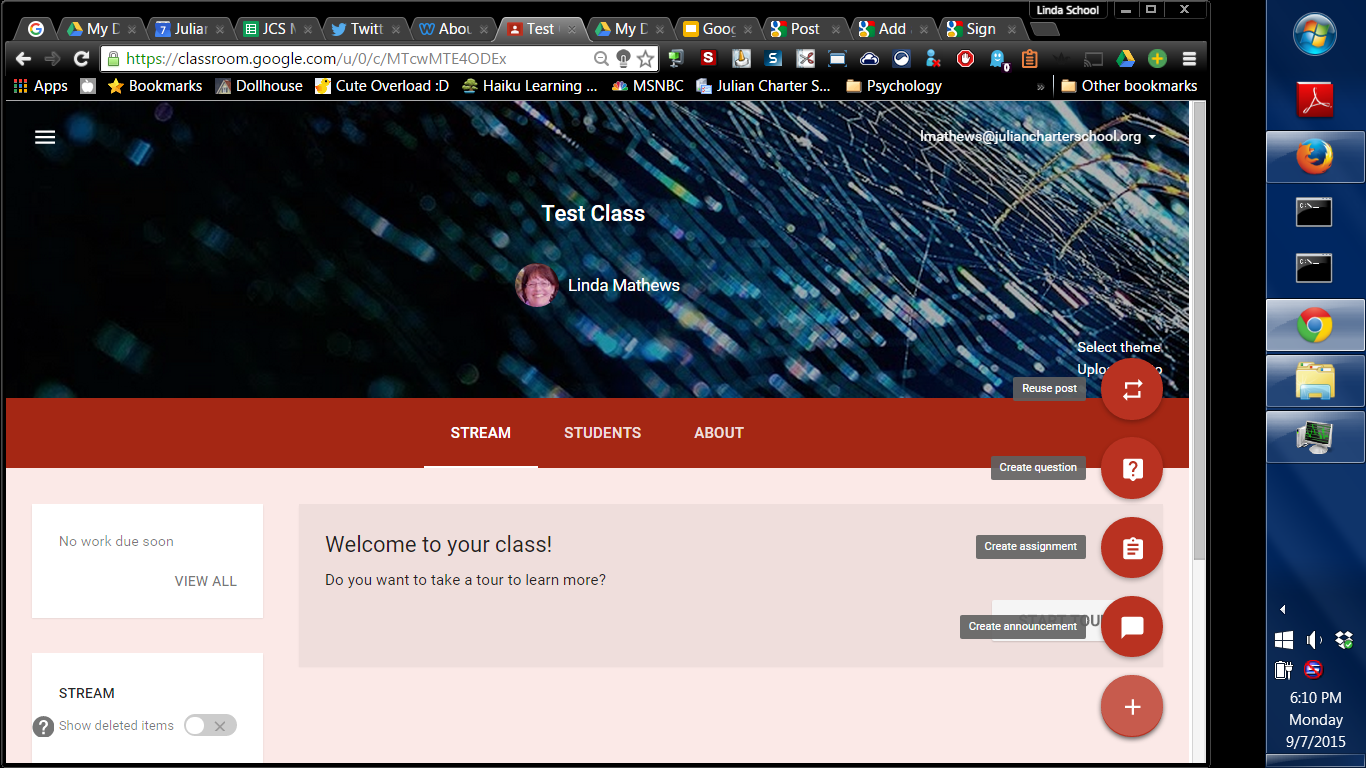 Upcoming Assignments
Add to Stream
Create Announcement
Classroom Help: Post an announcement
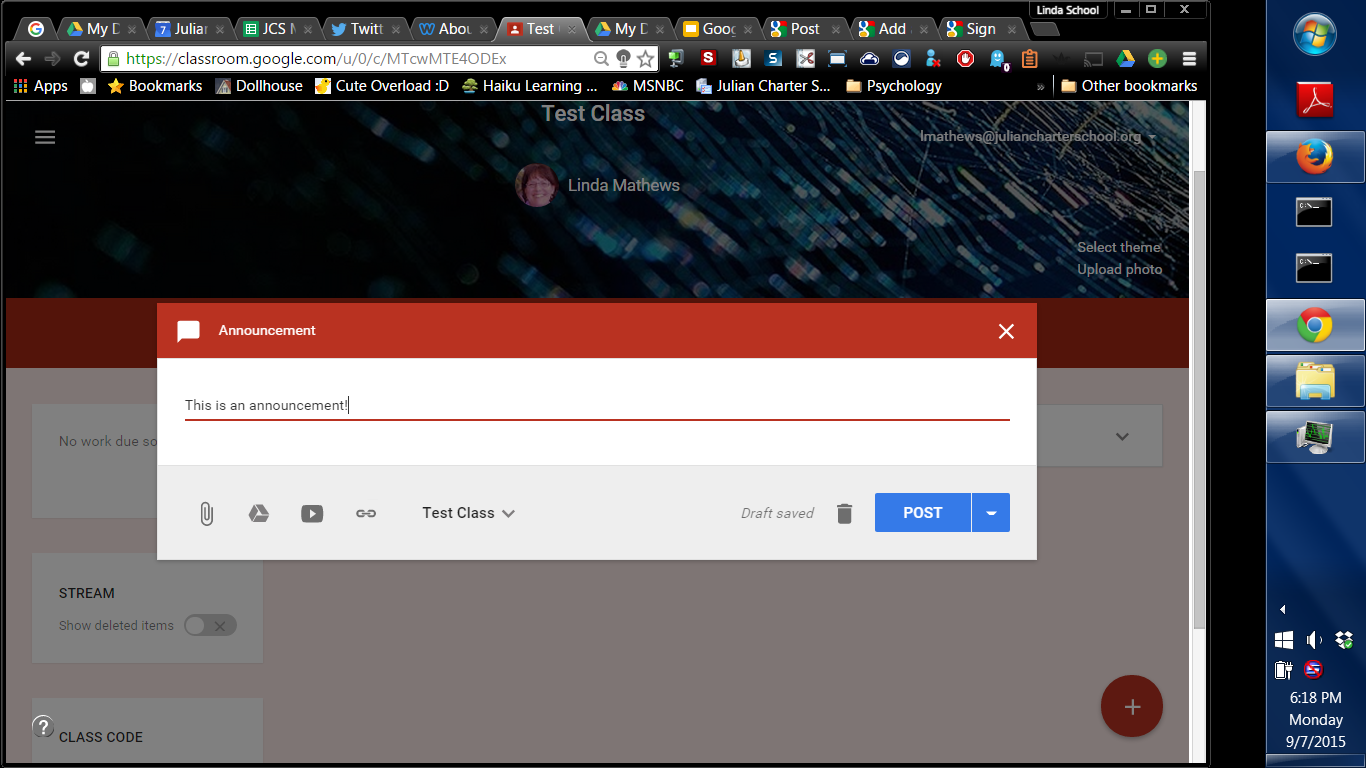 Announcement text
Add attachments
Choose classes to receive announcement
Save draft or post announcement
Create Assignment
Classroom Help: Creating and Grading Assignments
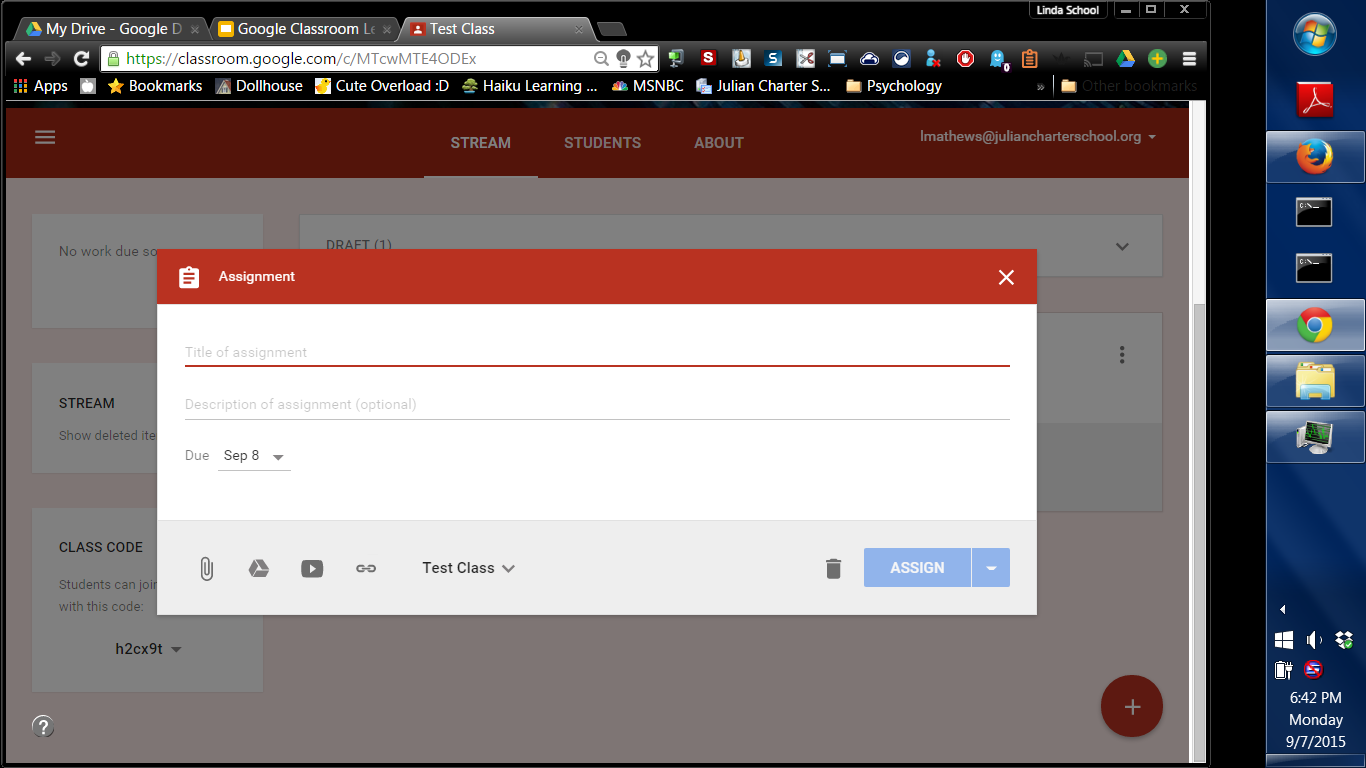 Assignment Title
Assignment Description
Due Date and Time
Classes
Attachments
Create Assignment with Handouts
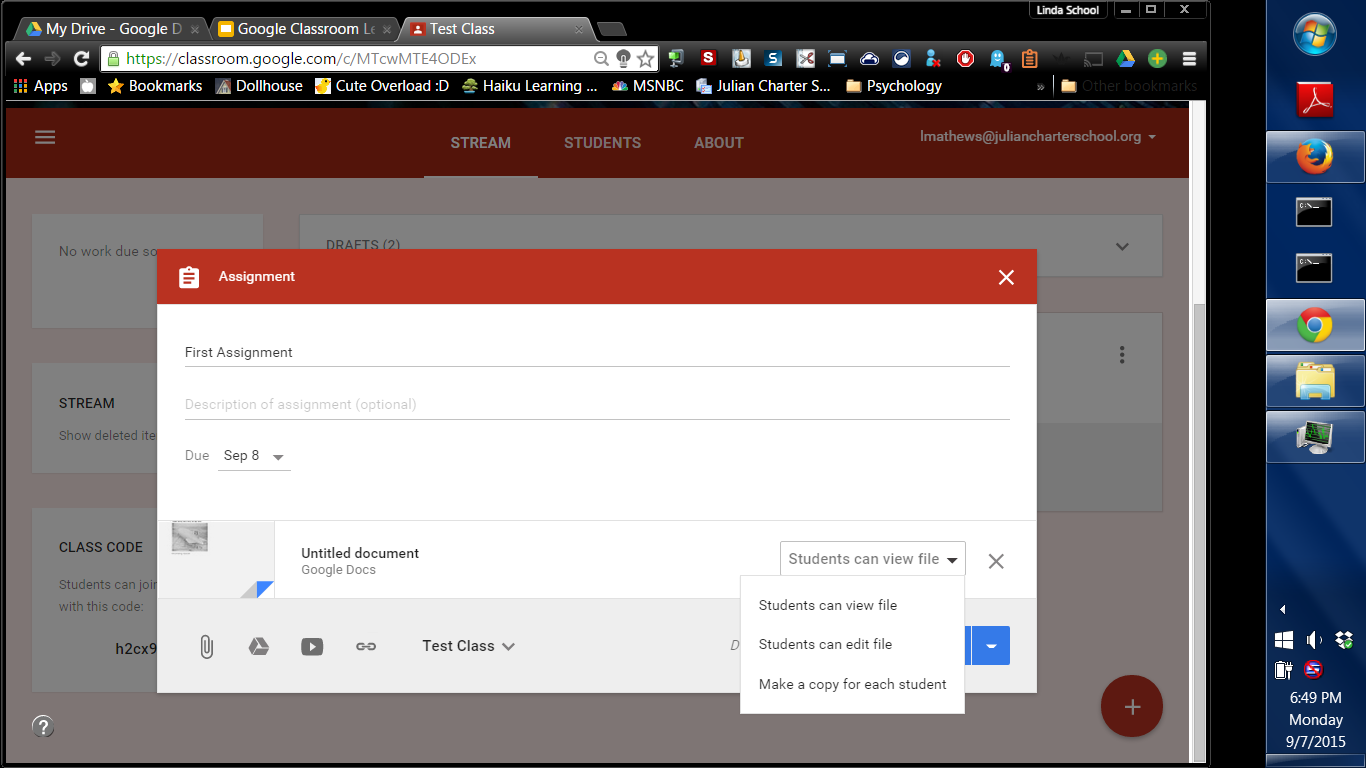 Important: After you create the assignment, you can change student access to a file (view or edit) but you cannot make a copy for each student.
Assignment Features
Do not have to return files when you enter the grades. (Draft grades)
Can send private comments to students via email.
Can create draft assignments to be made public at a later date. Note: This is not automatic - you have to remember to add the assignment at a later date!
Can  add documents, links, YouTube videos, and documents to assignments.
Can create assignments without due dates.
Can bump an assignment to the top of the stream.
Asking a Question
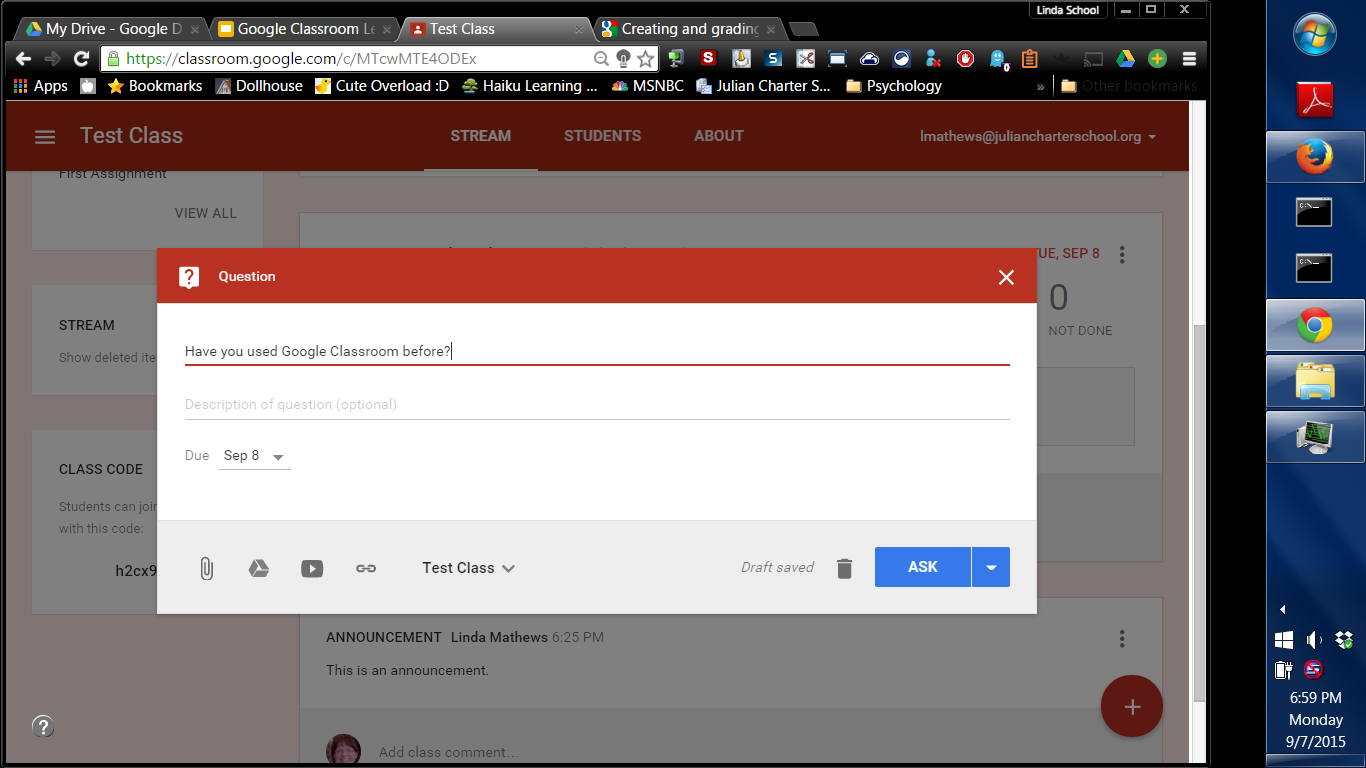 Discussion question:
2 step process:
First step looks very similar to assignment.
Second step lets you choose access that students have:
to see other replies 
students can edit their own replies
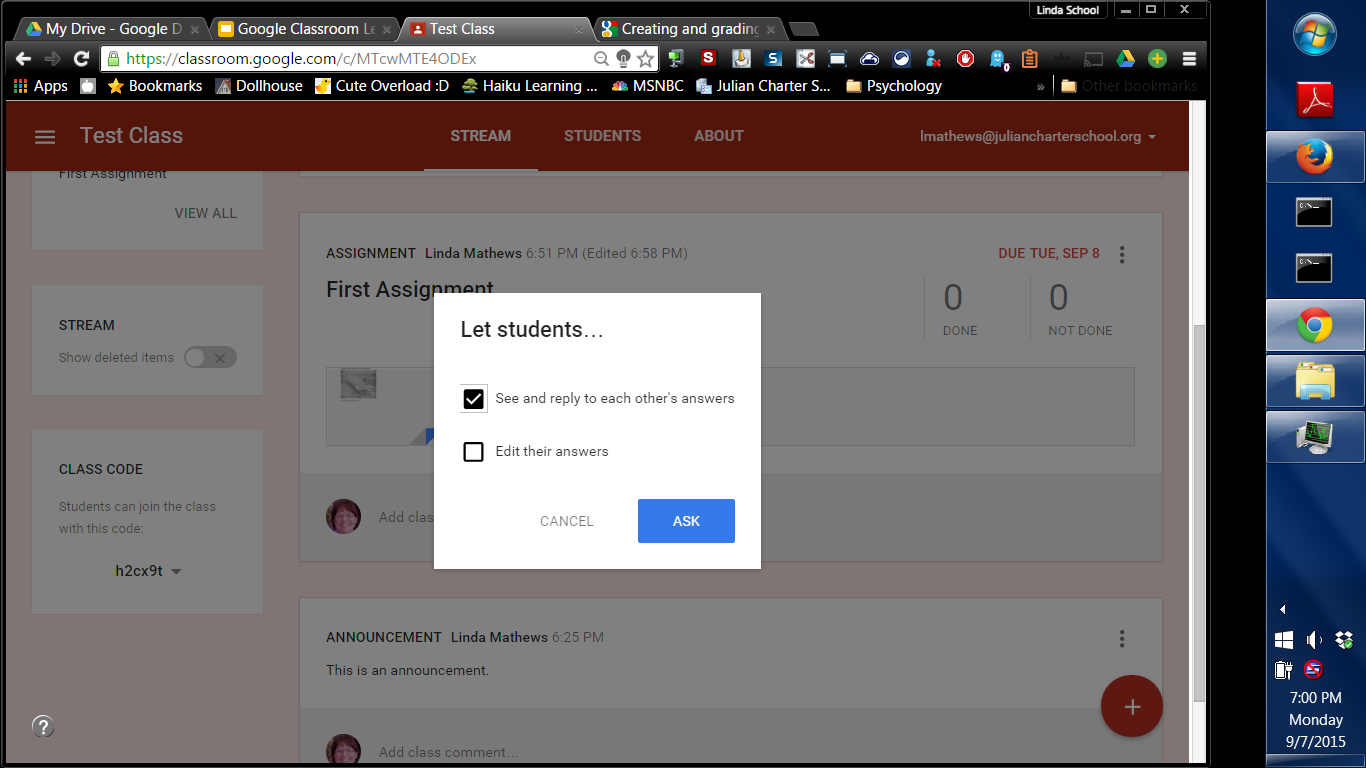 Reuse a Post
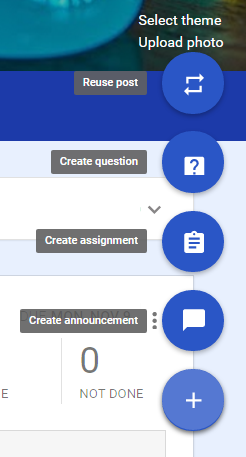 Can copy assignments from other classes to current class.
Choose the class
Choose the assignment
Post the assignment
Grading Assignments
To grade assignments, click on the assignment to get list of students and their turned in work.
You can set points, email students, and return work. 

Grades can be exported in CSV format.
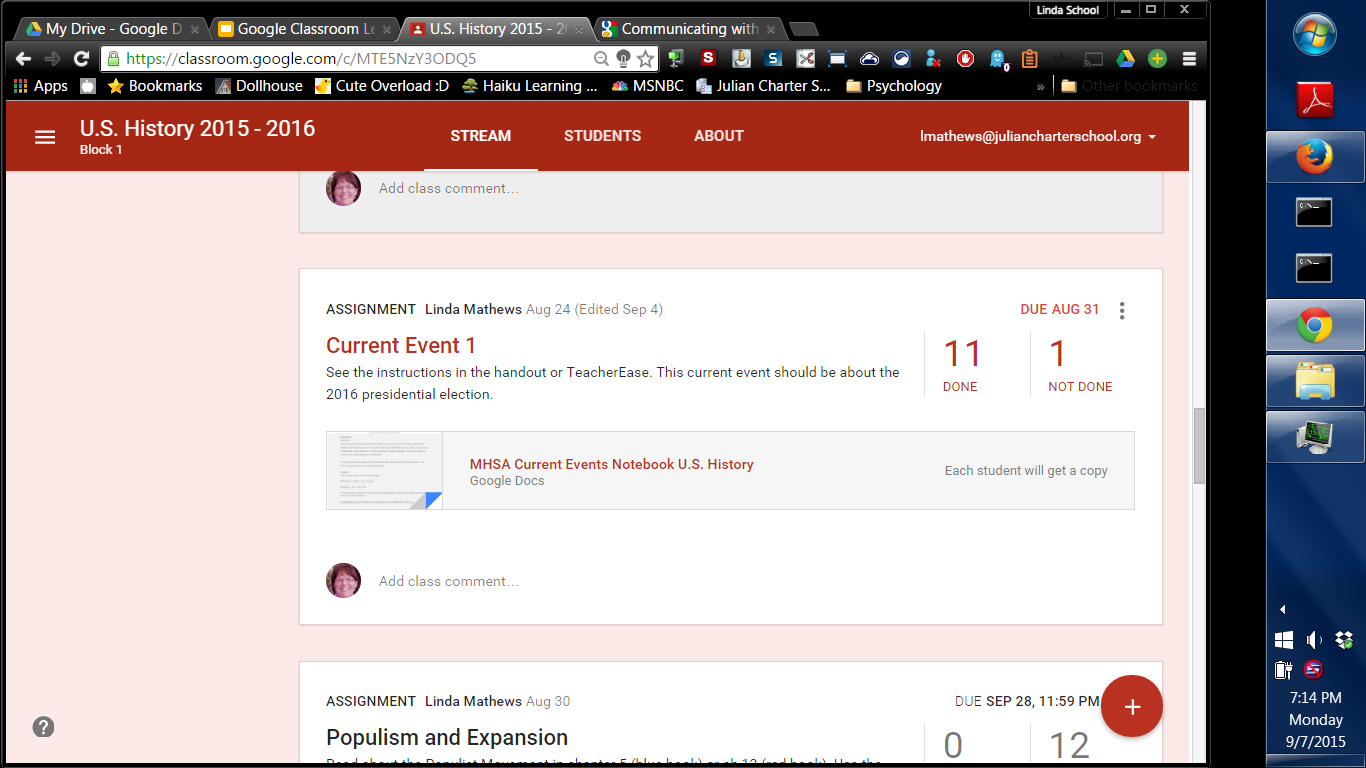 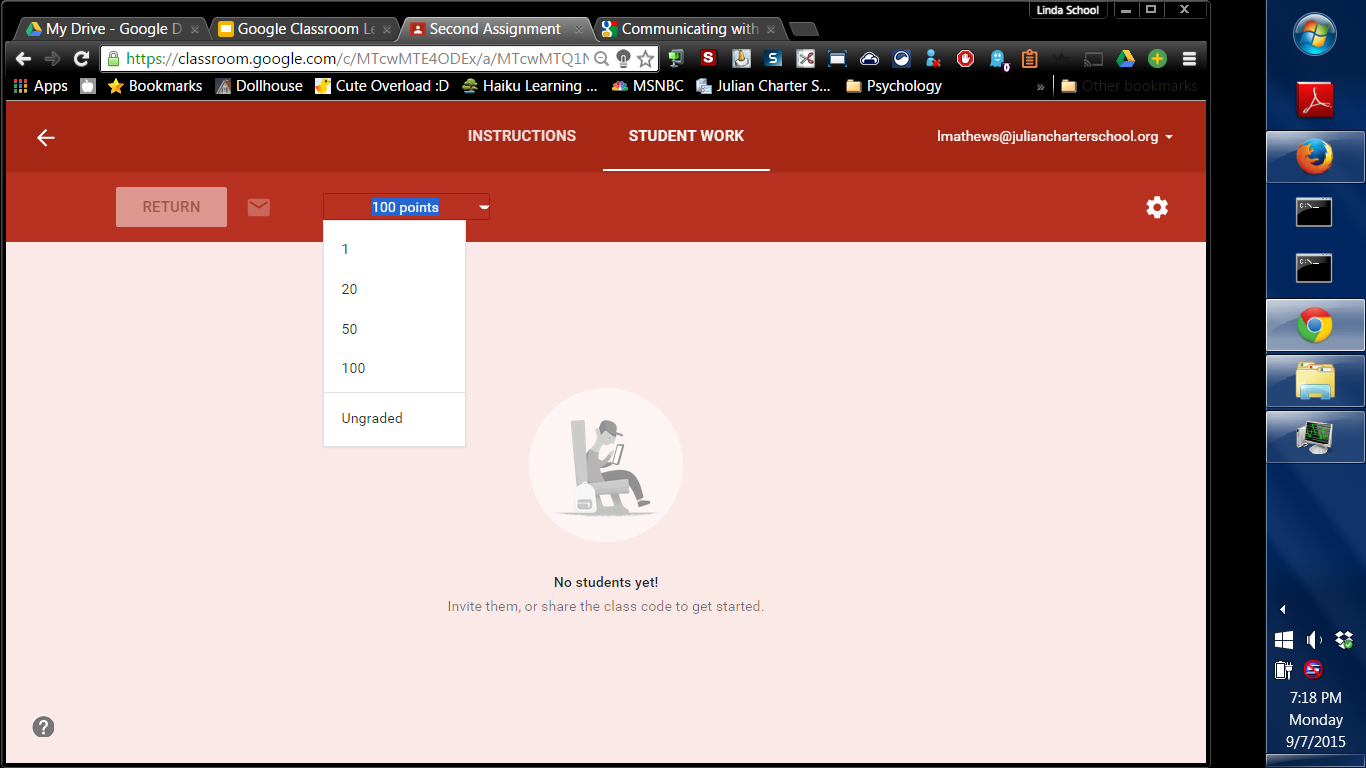 About
Add a class description and other course information.
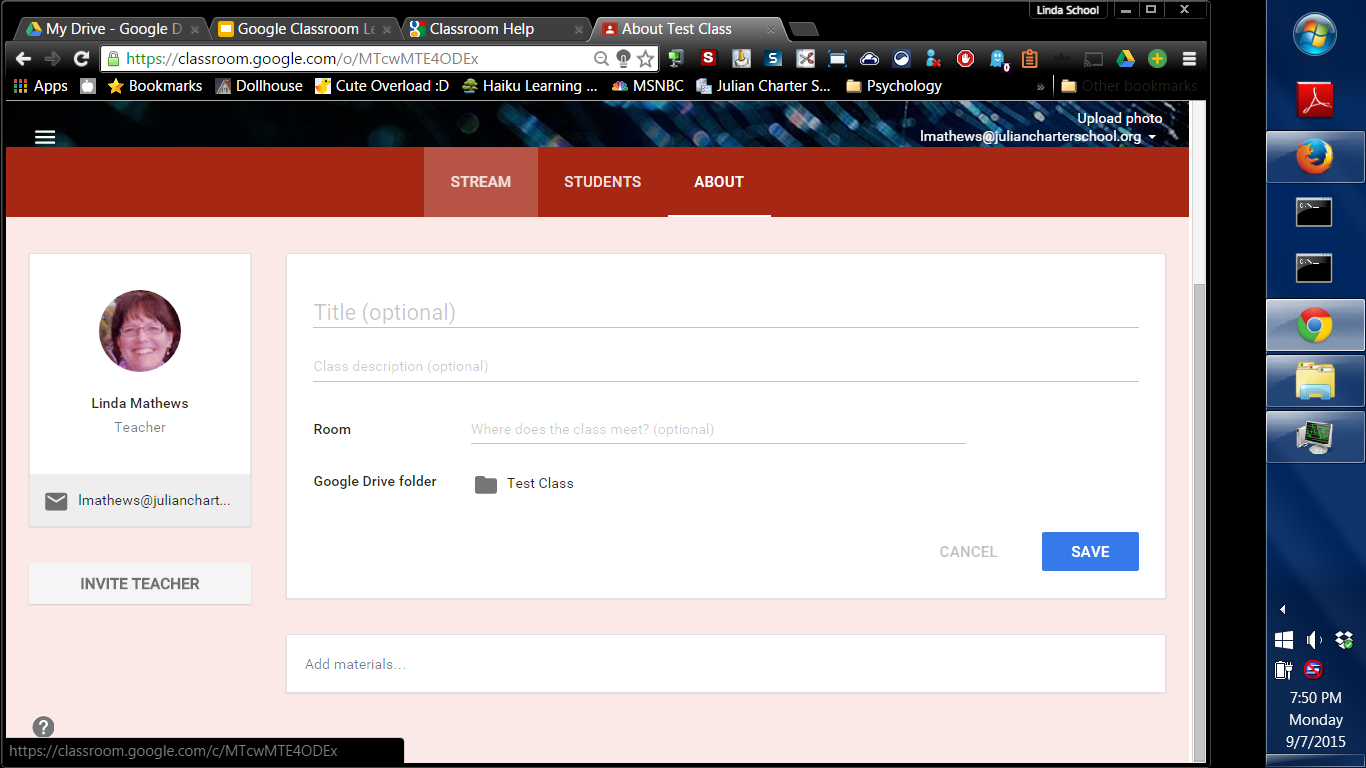 Share class materials and student work with a co-teacher.
A folder is created for each class in your Google Drive.
Upload class syllabus and other materials/links students need for class
Archiving/Deleting a Class
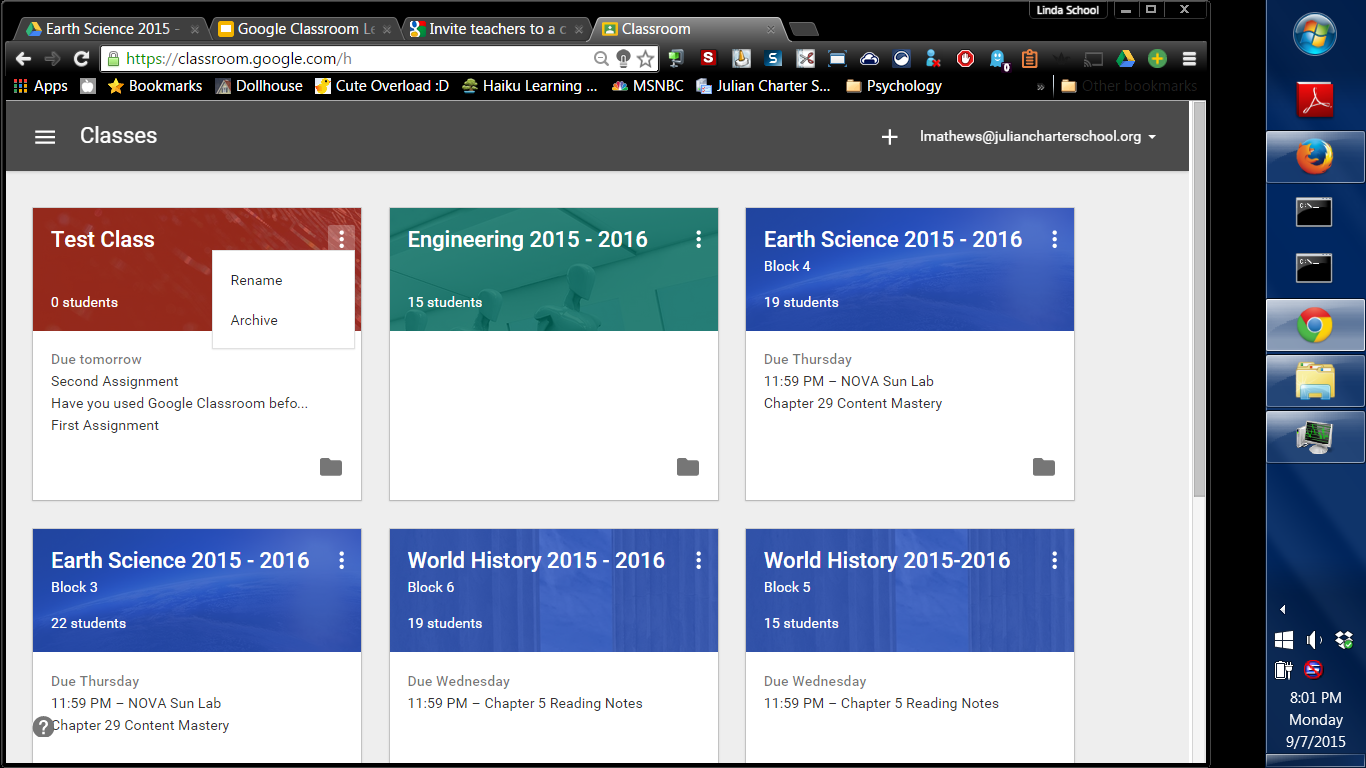 To archive a class:
Select classes from the main menu
Select the option menu on the class.
Select archive.
Once a class is archived, materials in that class cannot be changed.
You can copy assignments from archived classes.
To delete a class, you must archive it first. The delete option will appear.
Useful Extensions
Share to Classroom
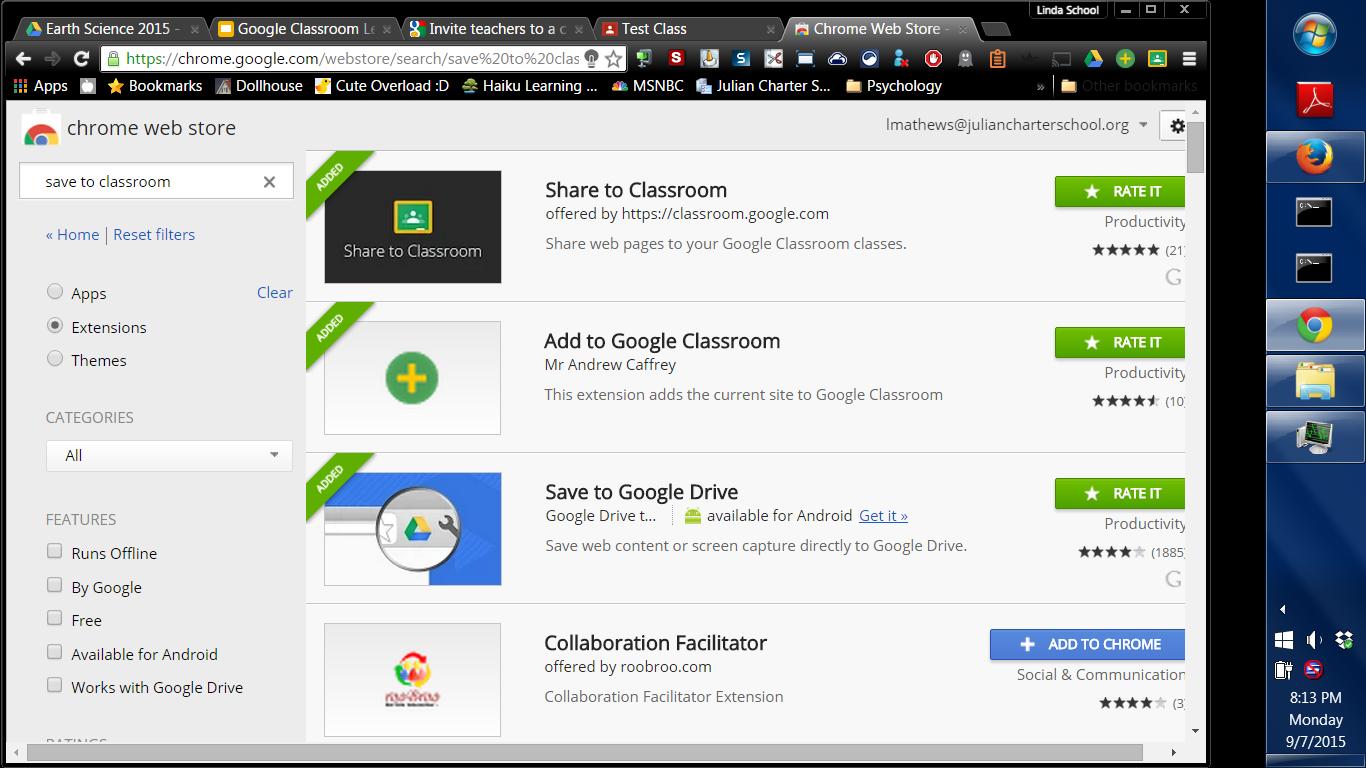 Save to Google Drive
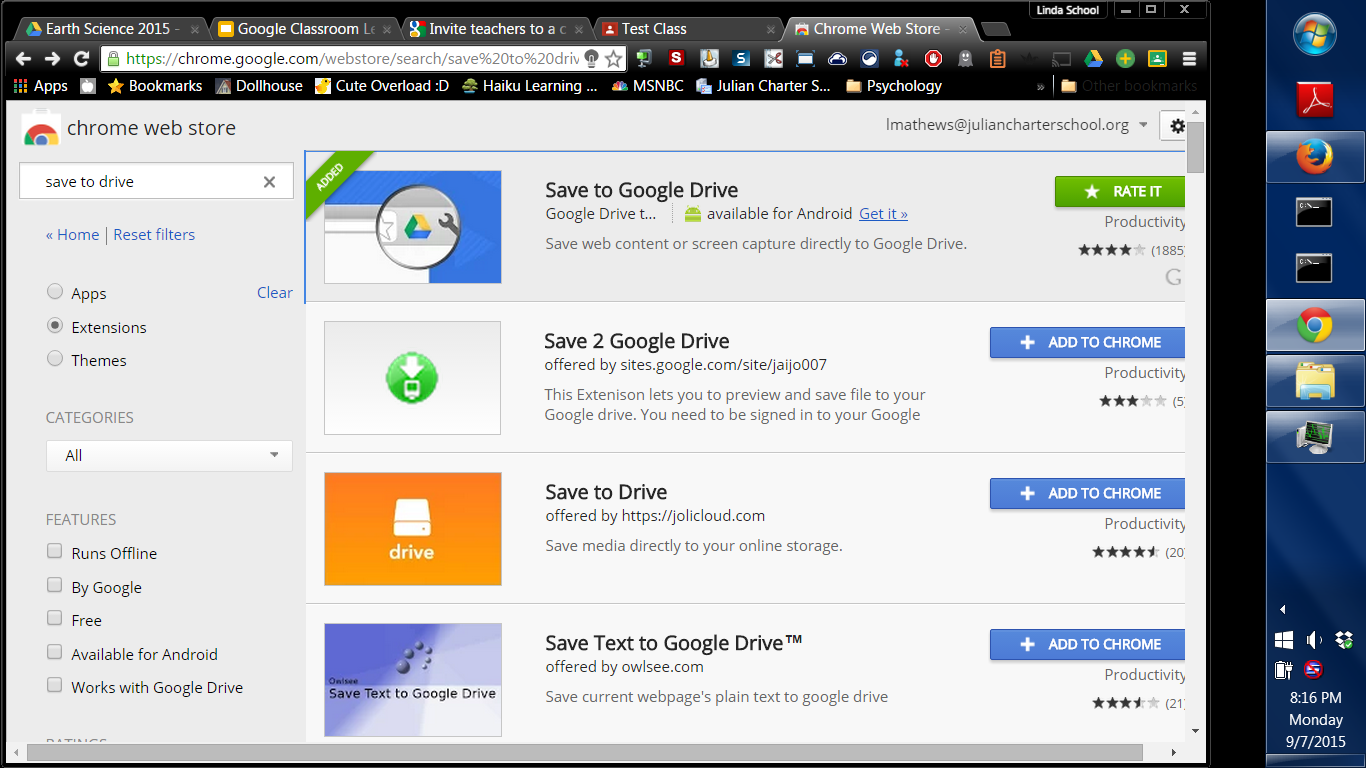 Lessons Learned
Although students are comfortable with phones and games, they are not always familiar with productivity tools. Walk them through Google Classroom several times. (Turninpaloozas, practice assignments)
Need to have a way to indicate in gradebook if assignment is in Google Classroom (ONLINE, GCLASS, INCLASS)
Remind students that turning in assignment is a 2 step process.
Make sure students understand how to access handouts attached to lessons.
More Lessons Learned
Students need a basic understanding of how permissions work on documents turned in. (Long term assignments)
Make sure that students read the notes for assignments. 
Think about how you want to deal with assignments turned in to wrong assignment.
Classroom Support
Google has a good Classroom support center:
https://support.google.com/edu/classroom/
Follow the Google Classroom for Education blog:
http://googleforeducation.blogspot.com/
You can also follow the blog  on Twitter and Facebook.
Contact Me
Linda Mathews
Academy Instructor - Murrieta High School Academy
My background: About me 
email: lmathews@juliancharterschool.org
website: www.magistramathews.weebly.com
The slide presentation is on my website.
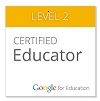 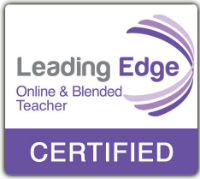